Embargoed until 10:45 a.m. CT/11:45 a.m. ET Sunday, Nov. 11, 2018
Effect of Rivaroxaban on Thromboembolic Events in Patients with Heart Failure, Sinus Rhythm, and Coronary Disease
Barry Greenberg M.D.
University of California, San Diego
La Jolla, CA
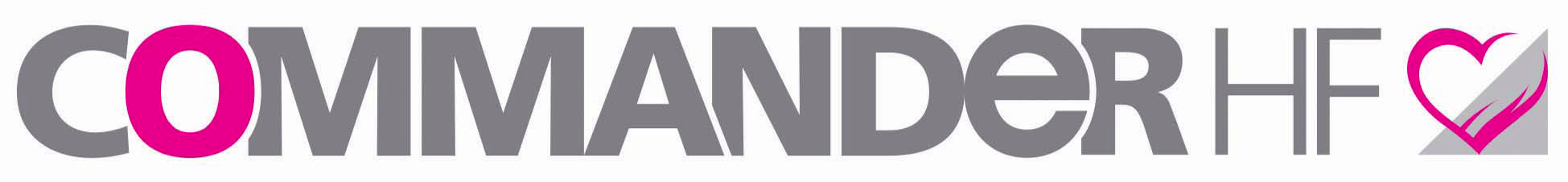 Oversight Committees of COMMANDER HF
Steering Committee Members

Faiez Zannad, Barry Greenberg, Co-Chairs
Stefan D. Anker,  William M. Byra, John G.F. Cleland,  Mihai Gheorghiade (deceased), Carolyn S.P. Lam, Mandeep R. Mehra, James Neaton, Dirk J. van Veldhuisen
Independent Data Monitoring Committee Members

W. Douglas Weaver, Henry J. Dargie, Marc Klapholz, Bertram Pitt, Stuart J. Pocock, Yoshihiko Seino
The study was supported by Janssen.
We thank all the patients, investigators and site staff for participating in this trial.
Background for COMMANDER HF
Rates of readmission and death following an episode of worsening chronic heart failure (HF) remain high.1,2 

Therapies targeting a variety of mechanisms have thus far failed to improve outcomes following HF hospitalization.

Activation of thrombin-related pathways may contribute to HF disease progression by inducing inflammation, endothelial dysfunction, and arterial and venous thrombosis.3 

However, prospective studies using warfarin in HF patients with reduced EF failed to demonstrate overall benefit.5-7
5. Massie BM, et al. Circulation. 2009
6. Cleland JG, et al. Am Heart J. 2004
7. Homma S, et al. N Engl J Med. 2012
Maggioni AP, et al. Eur J Heart Fail. 2013.
Solomon SD, et al. Circulation. 2007.
Borissoff JI, et al. Cardiovas Res. 2009.
Cokkinos DV, et al. Eur J Heart Fail. 2006
Background for COMMANDER HF (cont.)
Unlike warfarin, rivaroxaban directly targets thrombin generation.

Rivaroxaban (2.5 mg twice daily), in addition to antiplatelet agents reduced CV death, MI, and stroke in two trials:
    - ATLAS ACS 2 TIMI 51 (post-MI and unstable angina)1
      - COMPASS (stable CAD or PVD)2

Both of these trials included patients with HF3,4.
1. Mega JL, et al. N Engl J Med. 2012
2. Eikelboom JW, et al. N Engl J Med. 2017
3. Korjian et al Am J Cardiol. 2018 Sep 7. Published online ahead of print
4. Branch K et al. ESC HFA, Vienna
Rivaroxaban Reduces Morbidity and Mortality in Patients with Recent ACS who Had HF at Presentation1From ATLAS ACS 2 TIMI 51
P=0.001
P=0.002
P=0.001
Major bleeding, according to TIMI criteria, occurred in slightly fewer patients receiving rivaroxaban 2.5mg bid than placebo (0.4% vs. 0.7%)
1. Korjian S et al Am J Cardiol. 2018 Sep 7. Published online ahead of print
COMMANDER HF
COMMANDER HF tested the hypothesis that, compared with placebo, rivaroxaban 2.5 mg twice daily added to background anti-platelet therapy, would reduce rates of death and CV events in patients with recent worsening of chronic HF, reduced EF, CAD, and sinus rhythm.

The primary efficacy outcome was a composite of all-cause mortality, MI, or stroke. 

The main secondary outcome was a composite of CV death and HF hospitalization.
Study Design
Double Blind
Treatment Phase
Follow-Up After GTED
Screening Period
Rivaroxaban 2.5 mg bid +standard of care therapy
End of Study Visit
30±15 days
≤21 days of Index Event
q 12 weeks
R
N=5000
Patients with HFrEF and CAD are appropriate regardless of whether they are managed via the traditional inpatient hospital pathway or via the outpatient HF clinic pathway
Placebo bid +standard of care therapy
Visits:
Day 1 = R
Week 4
Week 12
q 3 months
At Hospital Discharge & up to 30 Days Post Discharge
Early Permanent Study Drug Discontinuation
Continue      Follow-Up
Global Treatment End Date
(GTED)
Zannad F, et al. Eur J Heart Fail. 2015:17(7):735-742.
Rivaroxaban Failed to Improve Outcomes in COMMANDER HF
Primary Efficacy Outcome
Secondary Efficacy Outcome
HR (95% CI)
1.01 (0.92, 1.10)
All cause mortality, MI and stroke
CV mortality and HF hospitalization
Zannad F et al. NEJM, 2018
Primary Efficacy Outcome & Components COMMANDER HF (ITT*)
Primary outcome composite driven by mortality, a large proportion of which
    was due to worsening HF
* ITT, Intent to Treat
[Speaker Notes: TEFPRI001: Efficacy Analysis of Time to First Occurrence of Primary Efficacy Outcome (All-Cause Mortality, MI or Stroke) - Up-to-GTED (Study 39039039HFA3001: Intent-To-Treat Analysis Set)

Note: Intent-to-Treat Analysis Set includes all randomized unique subjects who have a signed valid informed consent.
Note: Up-to-GTED is the observation period from randomization to the GTED inclusively.
Note: n = number of subjects with events; N = number of subjects at risk; % = 100 * n / N; Event Rate / (100 pt-yr) = 100*n/(total risk exposure).
Note: p-values (two-sided) are from the log-rank test stratified by region.
Note: HR (95% CI): Hazard ratios (95% confidence interval) are from a Cox proportional hazards model stratified by region with treatment assignment as the only effect.
Abbreviations: GTED = Global Treatment End Date (the date when approximately 1,200 primary efficacy outcome events are predicted to have occurred (date is based on site local time)); MI = Myocardial Infarction.]
Primary Efficacy Outcome & Components COMMANDER HF (ITT*)
Primary outcome composite driven by mortality, a large proportion of which
    were due to worsening HF

Testing for homogeneity between the 3 components of the 
    primary outcome suggested HRs vary (p=0.06) and there were 
    numerical advantages of rivaroxaban compared to placebo            
    for MI and stroke, both of which are classical thromboembolic events.
* ITT, Intent to Treat
[Speaker Notes: TEFPRI001: Efficacy Analysis of Time to First Occurrence of Primary Efficacy Outcome (All-Cause Mortality, MI or Stroke) - Up-to-GTED (Study 39039039HFA3001: Intent-To-Treat Analysis Set)

Note: Intent-to-Treat Analysis Set includes all randomized unique subjects who have a signed valid informed consent.
Note: Up-to-GTED is the observation period from randomization to the GTED inclusively.
Note: n = number of subjects with events; N = number of subjects at risk; % = 100 * n / N; Event Rate / (100 pt-yr) = 100*n/(total risk exposure).
Note: p-values (two-sided) are from the log-rank test stratified by region.
Note: HR (95% CI): Hazard ratios (95% confidence interval) are from a Cox proportional hazards model stratified by region with treatment assignment as the only effect.
Abbreviations: GTED = Global Treatment End Date (the date when approximately 1,200 primary efficacy outcome events are predicted to have occurred (date is based on site local time)); MI = Myocardial Infarction.]
Rationale for Analysis of Thromboembolic Events
These findings suggest that in the high risk HF population enrolled in COMMANDER HF:

        -the primary composite was driven by events that were not
         influenced by rivaroxaban 2.5 mg twice daily.
        -an effect of rivaroxaban on thromboembolic events might have
         been masked by the preponderance of events related to
         worsening heart failure.

We postulated that low dose rivaroxaban would be superior to placebo in reducing the risk of thromboembolic  events in patients enrolled in COMMANDER HF.
Composite Thromboembolic Event End-point
The composite endpoint for this post-hoc analysis included: 
   - MI
     - ischemic stroke
     - sudden/unwitnessed death
     - pulmonary embolism or symptomatic deep venous thrombosis

All events included in this composite had been pre-defined in the study protocol and were required to fulfill specific criteria which were verified by the sponsor site team.
KM Estimates for the Post Hoc Thromboembolic Event Composite
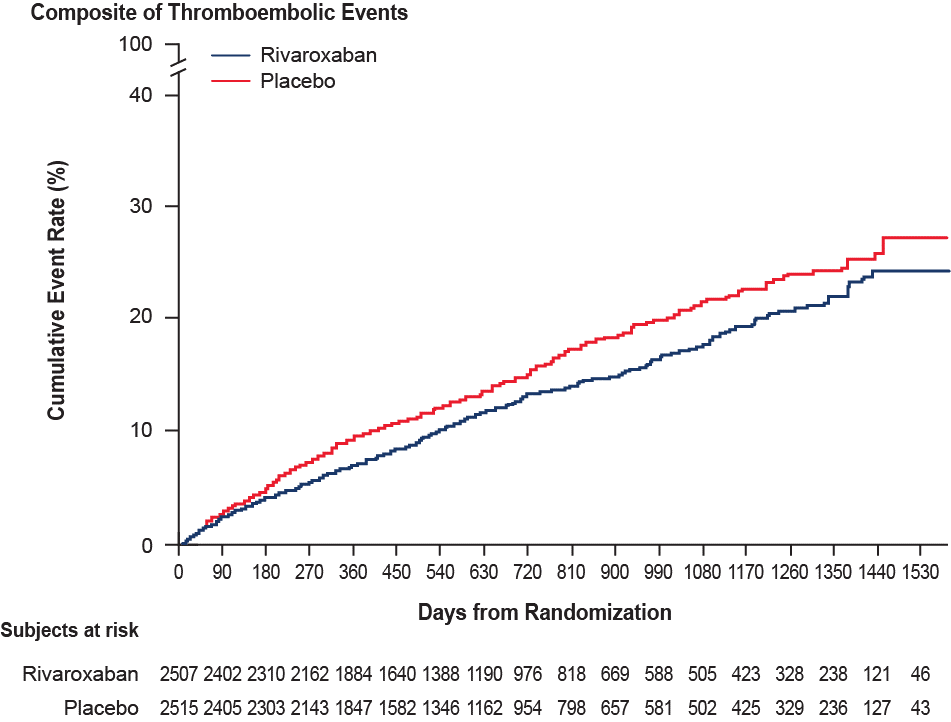 HR (95% CI)
0.83 (0.72, 0.96) 
p=0.013
Overall, 14.3% of patients experienced a thromboembolic event over a median
 follow-up of 19.6 months with the event rate of 7.0 and 8.5 per 100 patient years
 in the rivaroxaban and placebo groups, respectively.
Results of the Thromboembolic Event Analysis*
*Time to First Occurrence of an Outcome Event
KM Estimates for MI and Stroke
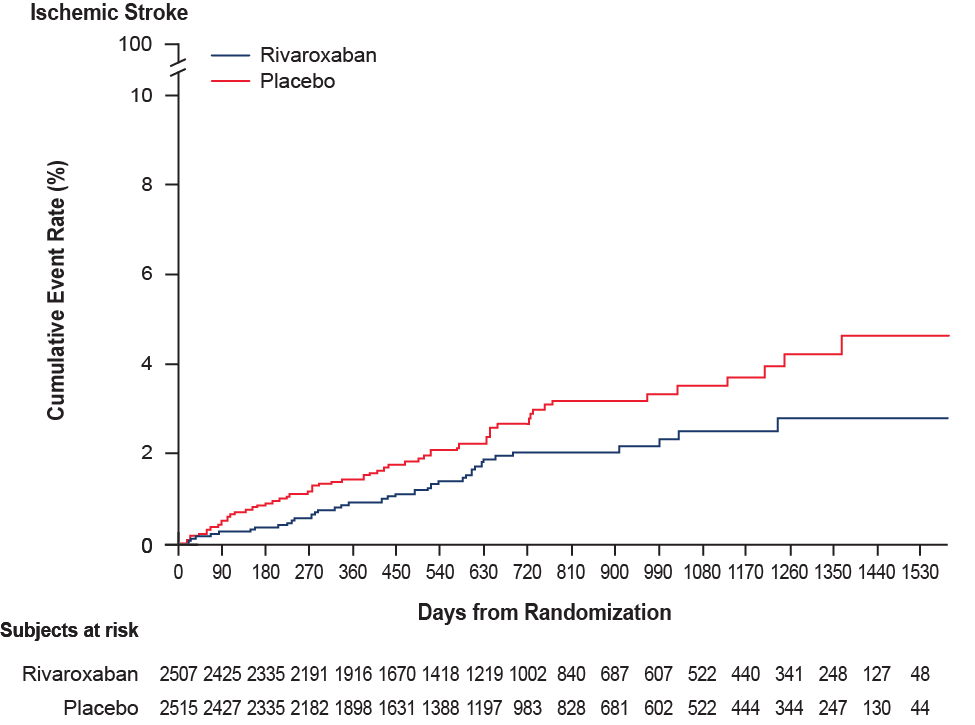 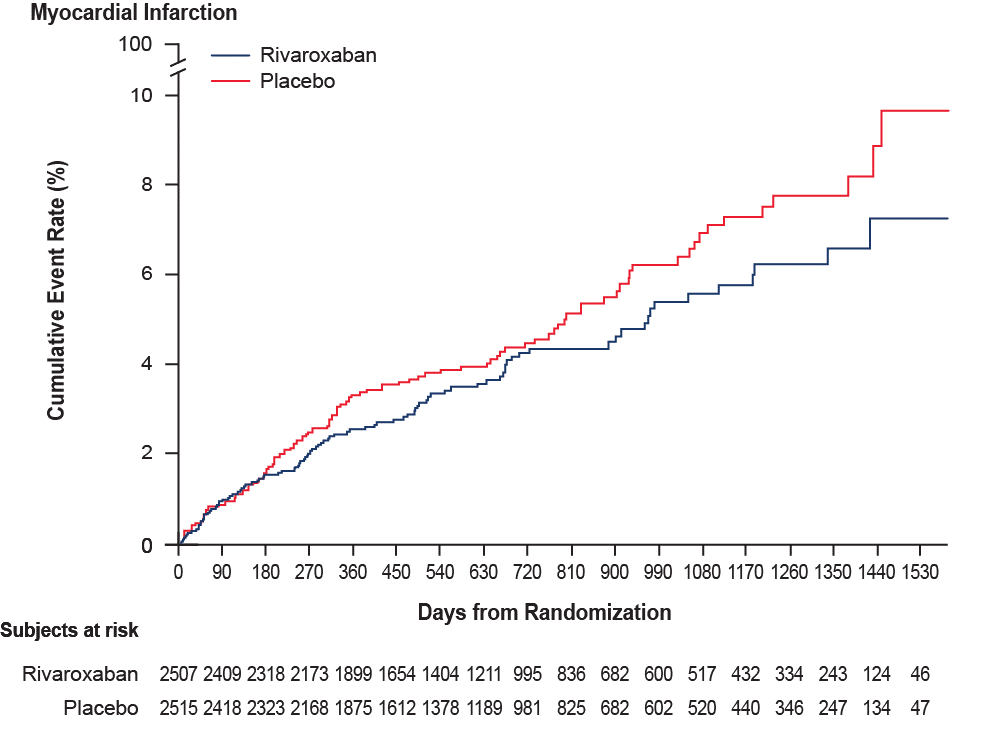 HR (95% CI)
0.83 (0.63, 1.08)
HR (95% CI)
0.64 (0.43, 0.95)
Comparing HF Patient Outcomes Between Rivaroxaban Trials
COMMANDER HF1
Post HF hospitalization
COMPASS3 
Chronic Stable HF subgroup
ATLAS (HF Subgroup)2 History of CHF at Randomization
Incidence rate
ITT up to GTED
mITT
ITT
* 86.7% of patients received DAPT at baseline, while 13.3% received ASA alone at baseline
* 34.8% of patients received DAPT at baseline, while 93.1% received ASA alone at baseline
COMMANDER HF enrolled high risk HF patients after recent worsening and HF deaths, rather than deaths mediated by atherothrombotic events, likely contributed to a substantial proportion of all deaths.
1 Zannad F et al., N Engl J Med 2018; 2 Korjian S et al Am J Cardiol. 2018 Sep 7. Published online ahead of print; 3 Branch KR. COMPASS: low-dose rivaroxaban plus aspirin may benefit patients with chronic CAD, PAD, HF. Presented at Late-breaking Trial IV: Registries, Heart Failure 2018 and World Congress on Acute Heart Failure, Vienna, May 26-29, 2018
Limitations
Although all of the components of the thrombotic composite had been pre-defined, this was a post hoc analysis.

Endpoints were not adjudicated by an independent events committee.

COMMANDER HF enrolled patients with reduced EF and the effect of rivaroxaban on thromboembolic events in a HFpEF population is unknown.
Summary
Thromboembolic events, while not the major source of morbidity and mortality in COMMANDER HF, occurred commonly during follow-up. 

In this post-hoc analysis, rivaroxaban reduced risk of thromboembolic events compared to placebo.
Conclusion
The findings of this post hoc analysis support the possibility that low-dose rivaroxaban may reduce the risk of thromboembolic events in HF patients.  

However, confirmation of these results by a prospective trial is required in order to establish a role for low dose rivaroxaban in treating HF patients.
Back up Slides
Principal Safety Outcome (Safety, On-Treatment)
21
[Speaker Notes: TOTPR001: Analysis of Time to First Occurrence of Principal Safety Outcome (Fatal Bleeding or Bleeding into a Critical Space with 
a Potential for Permanent Disability) - On-Treatment
(Study 39039039HFA3001:   Safety Analysis Set) 

Note: Safety Analysis Set includes all intent-to-treat subjects who received at least one dose of study drug. 
Note: On-Treatment is the observation period from the first dose of the study drug to 2 days after the last dose of the study drug, inclusively. 
Note: n = number of subjects with events; N = number of subjects at risk; % = 100 * n / N; Event Rate / (100 pt-yr) = 100*n/(total risk exposure). 
(1) Includes all categories of fatal bleeding: 
Category 1: Any ISTH major bleeding event considered to be the primary cause of death by the investigator 
Category 2: Any ISTH major bleeding event not considered to be the primary cause of death by the investigator but results in death within 7 days 
Category 3: Any bleeding event that results in a hospital stay and death within 7 days 
Bleeding into a critical space with a potential for permanent disability includes these 7 critical 
spaces (intracranial, intraspinal, intraocular [vitreous or retinal], pericardial, intra-articular, retroperitoneal, intramuscular with compartment syndrome) 
where investigator has determined there was the potential for permanent disability. 
Note: Each Safety subject may be counted in the Principal Safety Outcome row and may also be counted in one or both of the component endpoint rows. 
Note: p-values (two-sided) are from the log-rank test stratified by region. 
Note: HR (95% CI): Hazard ratios (95% confidence interval) are from a Cox proportional hazards model stratified by region with treatment assignment as the only effect.
totpr001.rtf generated by totpr001.sas, 29MAY2018 08:54]
KM Estimates for the Thromboembolic Event Composite Excluding Sudden/Unwitnessed Deaths
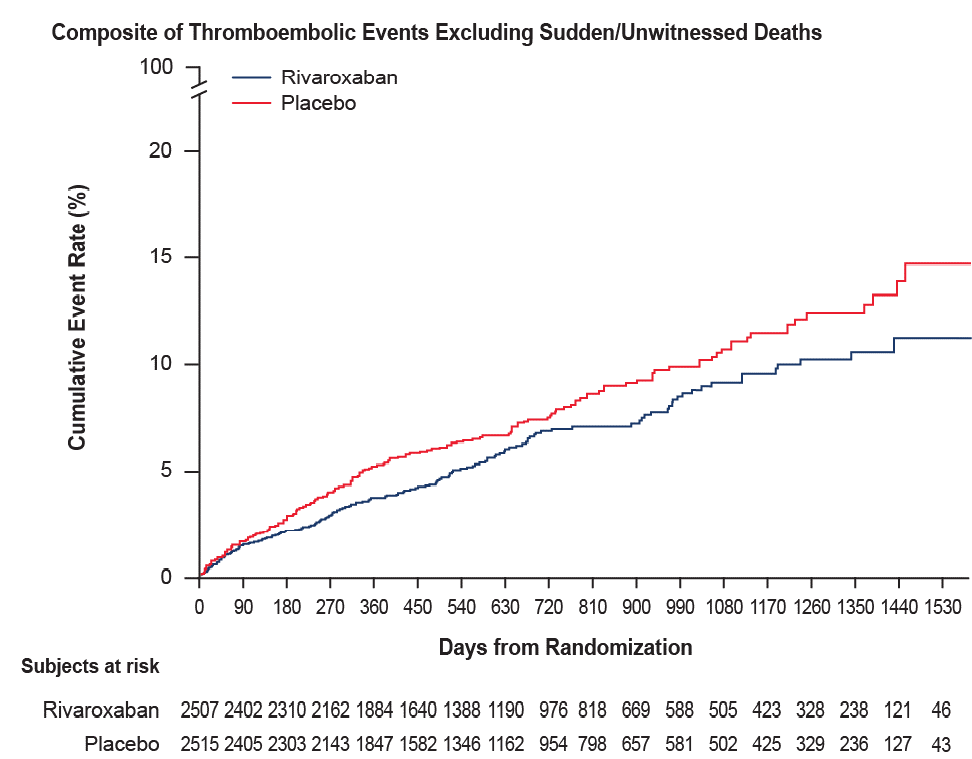 HR (95% CI)
0.80 (0.64, 0.98)
COMMANDER-HF Patient Baseline Characteristics
Time to First Occurrence of an Outcome Event